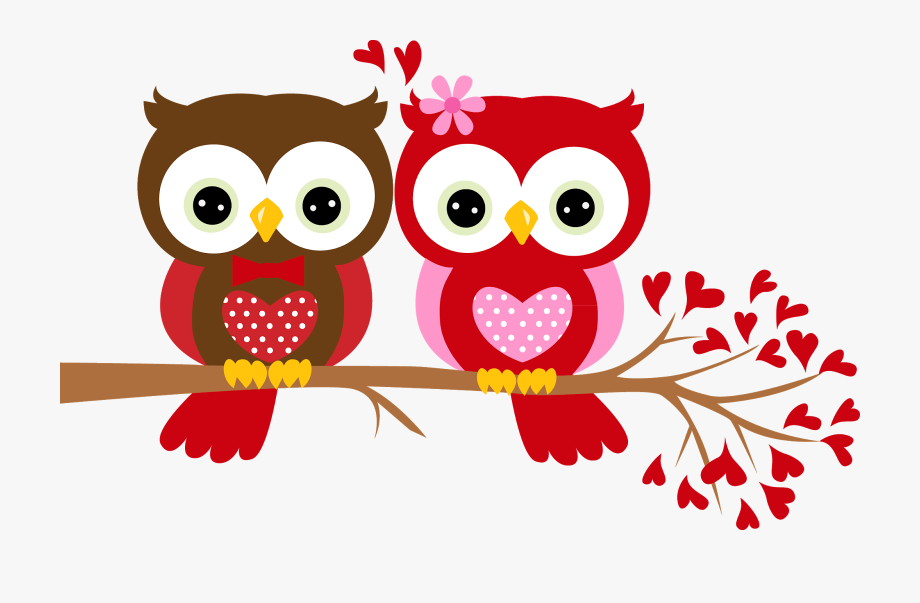 Mrs. Ray 
Ph: 901-840-9525
Em: mray2@tipton-county.com
Website: https://ray2ndgrade.weebly.com/
Week of February 3rd – 7th
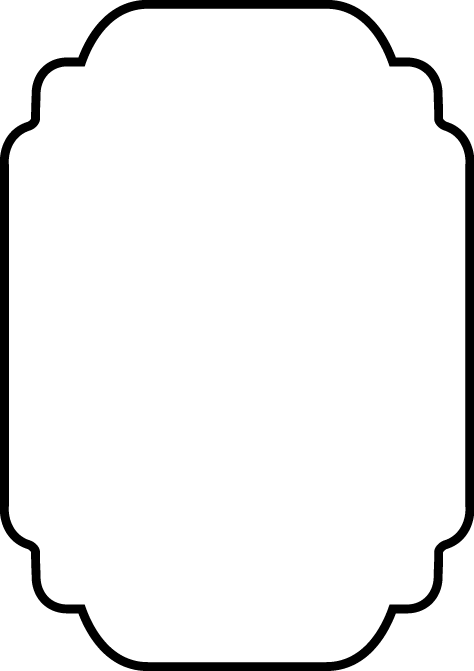 Important News
I use Remind to send home announcements or updates. 
	To join please text @kg9ka8 to 81010. 
Please send a note anytime you need to change transportation. 
Yearbook Sale 1/21- 2/7
Daddy/Daughter Dance on Sat. 2/8 
Parent-Teacher Conferences 2/4 and 2/11 3:25-6:15 P.M. 
Book Fair 1/31- 2/11 
Spring Pictures 2/6
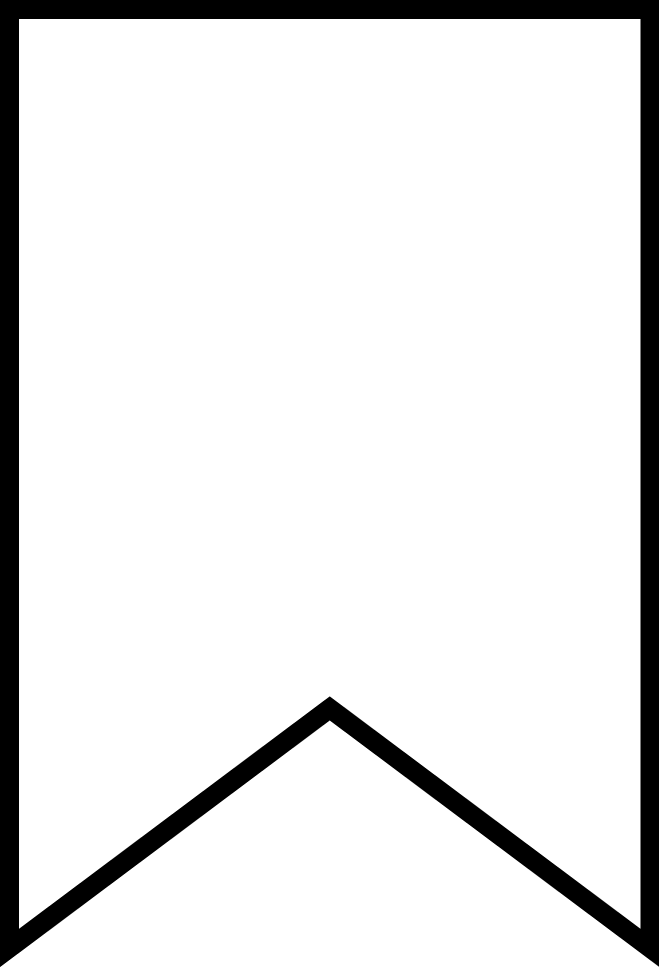 Skill Focus
Related Arts
Day 1: Library; Day 2: Art 
Day 3: P.E.; Day 4: Computer; Day 5: P.E.;
 Day 6: Music; Day 7: Health
Reading: Each Kindness by 
Jacqueline Woodson
Grammar: Collective Nouns
Math: Measurement
Vocabulary: 
announce: to tell people about something
belonged: to be owned by someone
brilliant: very bright
rippled: to move in small waves
tattered: old and torn
thawed: to stop being frozen
The mission of Atoka Elementary School is to create a challenging learning environment that prepares students for college and career readiness through academic, behavioral, and social achievement.